Hungarian
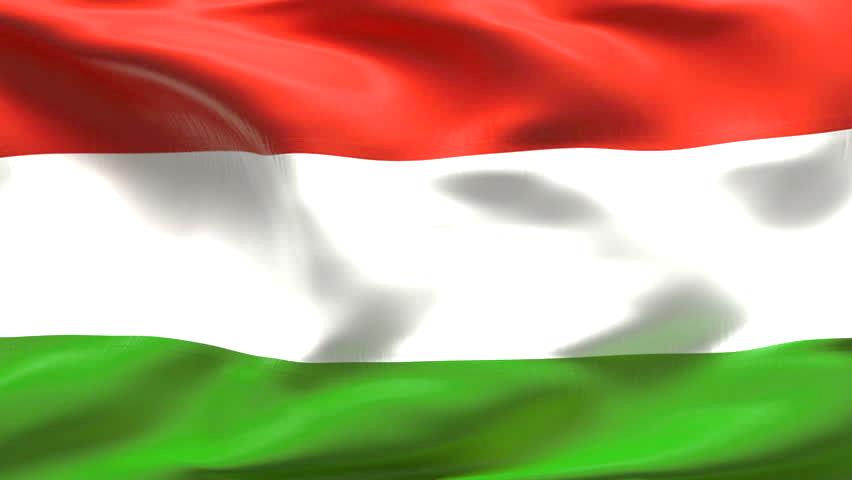 Fine arts
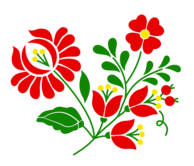 Fine arts branches
Direct branch
Related branches
intermedia
sculpture
textile arts
film arts
medal arts
graphics
theatre arts
architecture
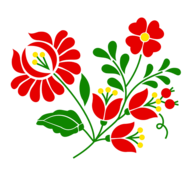 painting
media arts
photography
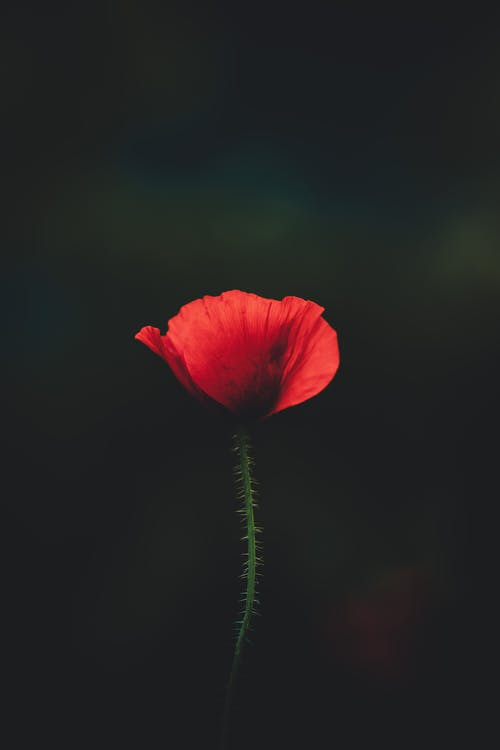 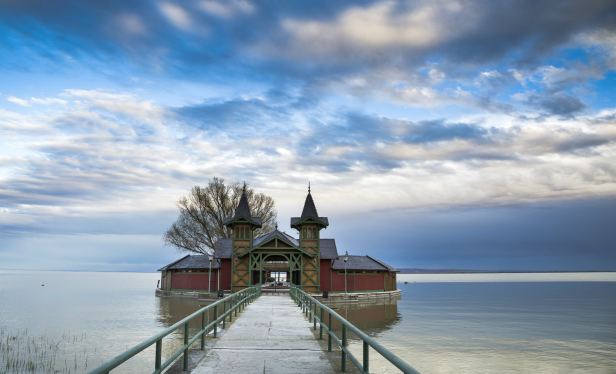 Intermedia
The set of technical means of transmitting information (For example: photo, movie, radio, video, TV, computer, internet)
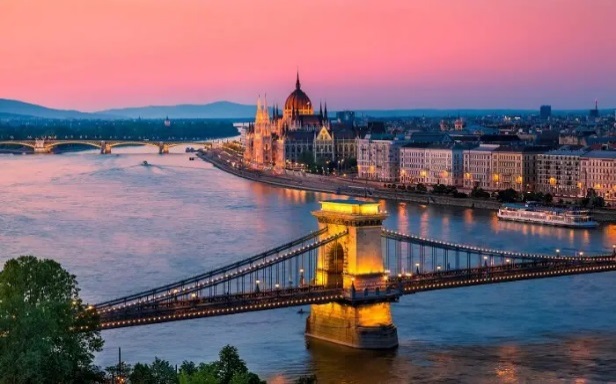 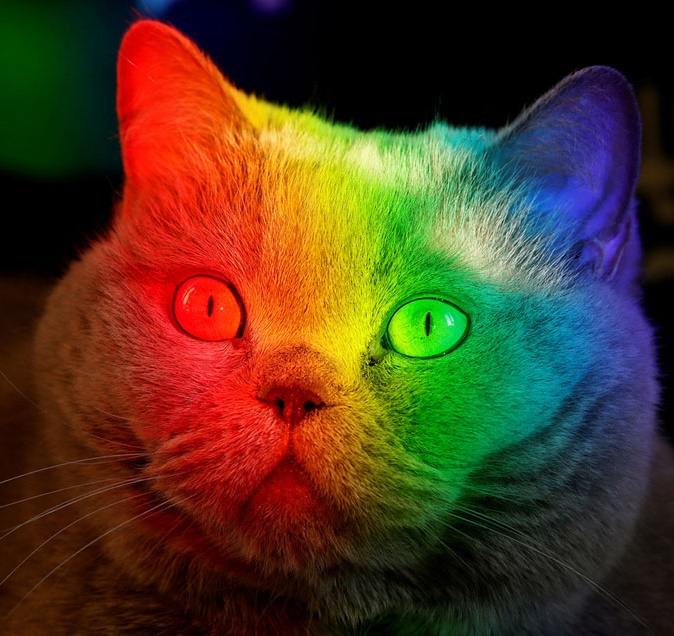 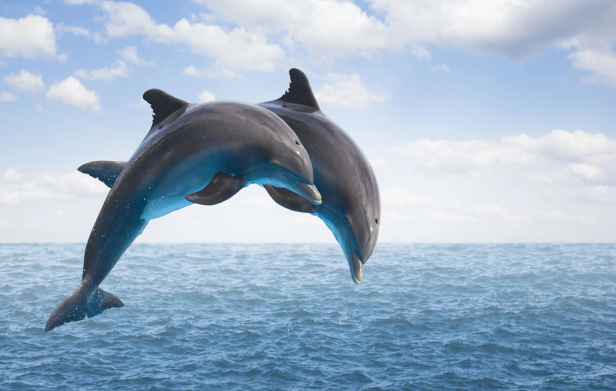 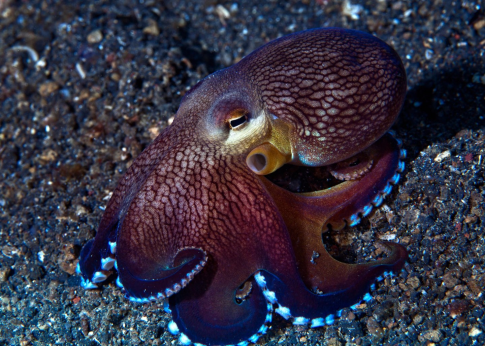 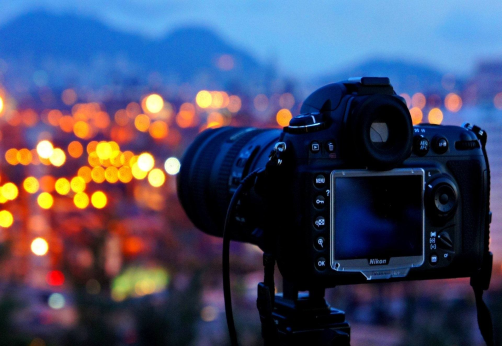 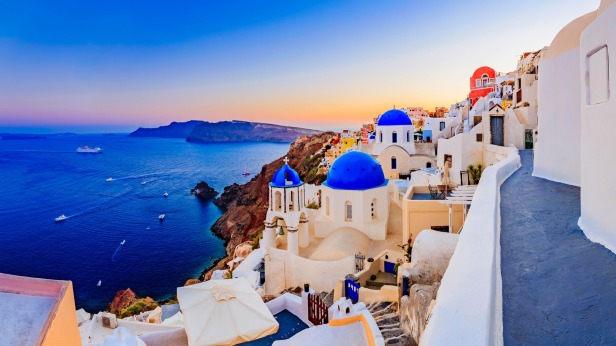 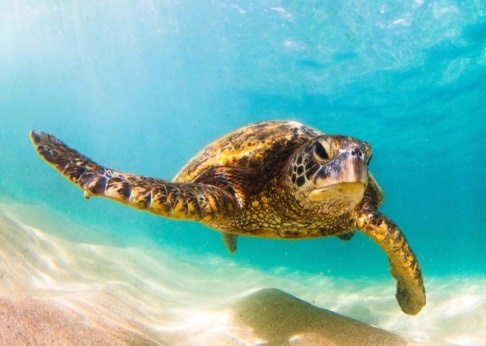 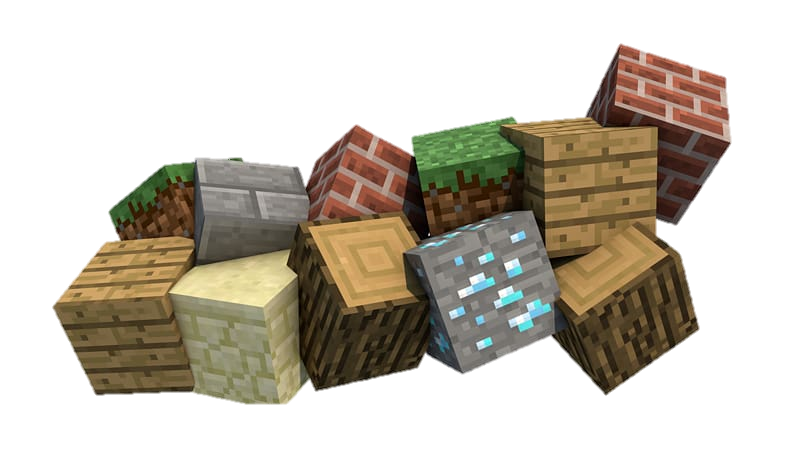 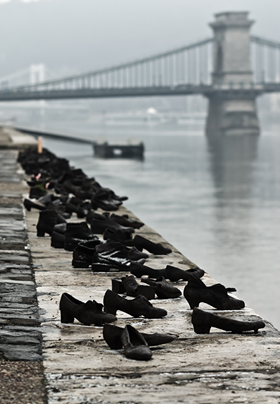 SCULPTURE
Any three-dimensional work of art. 
It is primarily related to space..
Holocaust Memorial  in Budapest
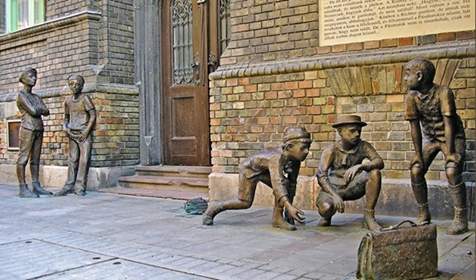 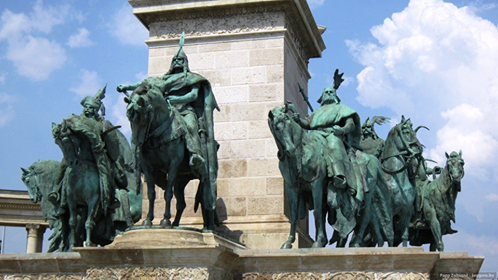 Heroes' Square – The seven leaders (Budapest)
The Boys from Street Pál  (Budapest)
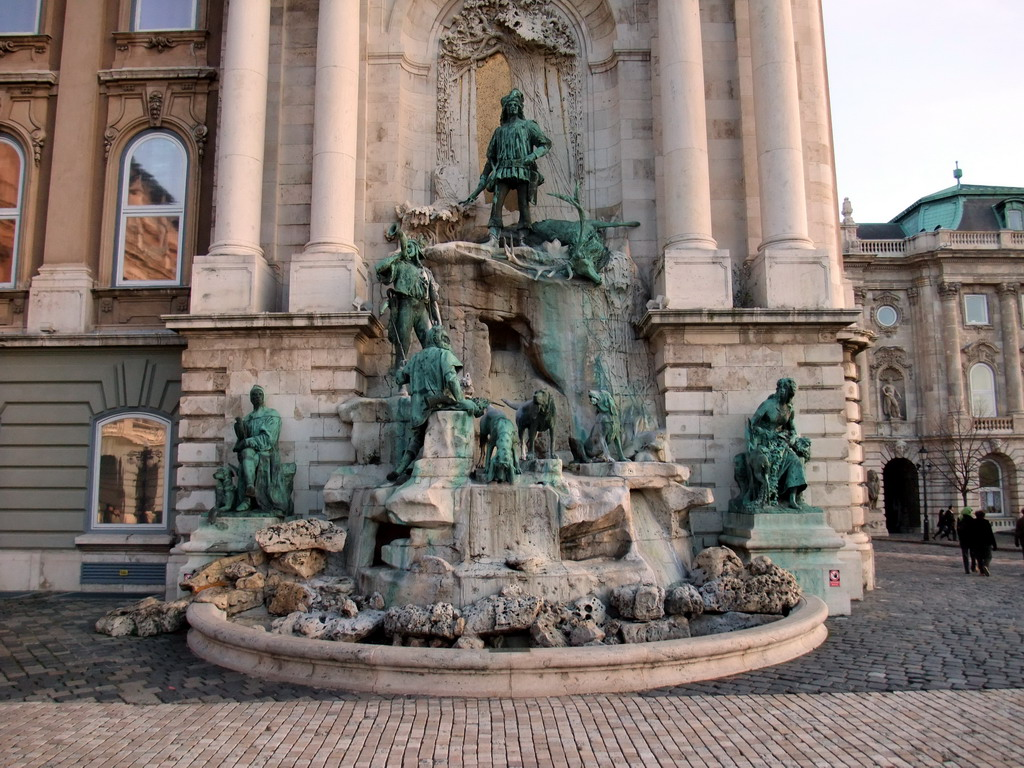 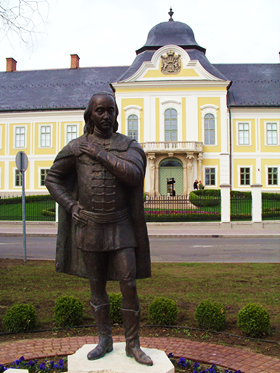 Grassalkovich Antal statue(Hatvan)
Well of Matthias(Budapest)
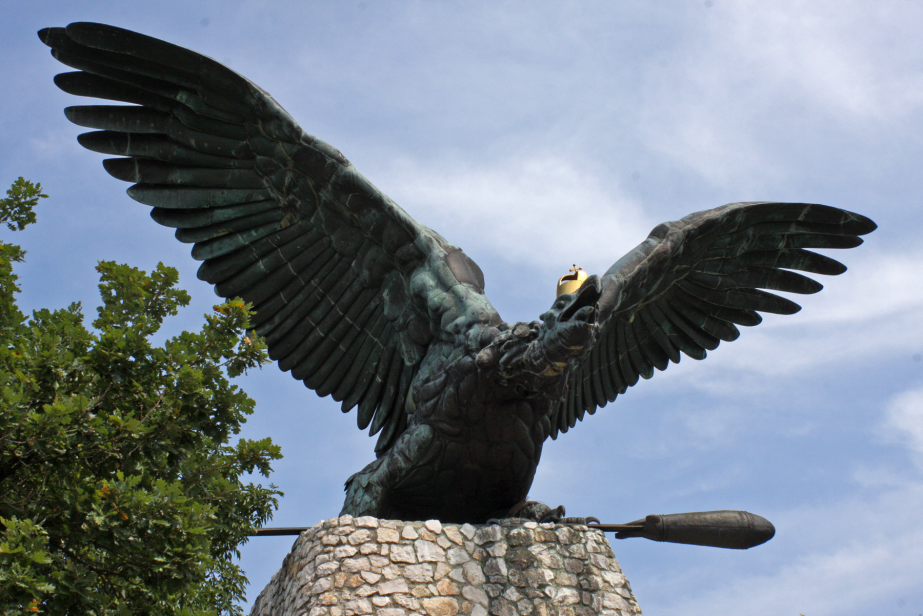 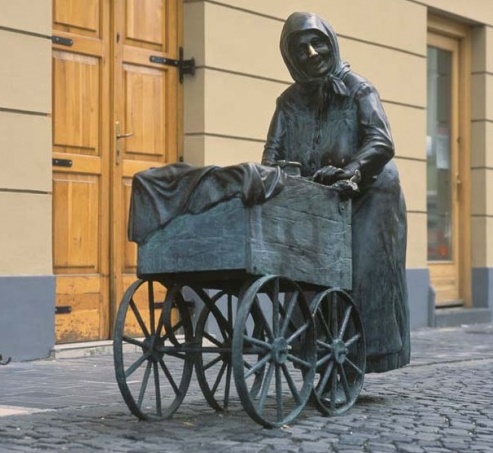 Turul in Tatabánya
Aunt Kati(Székesfehérvár)
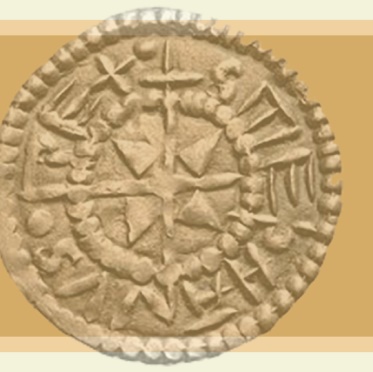 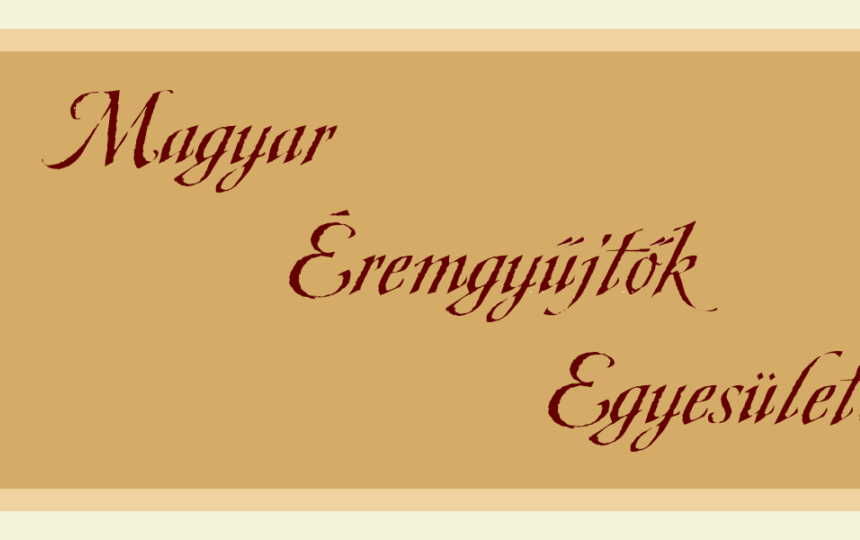 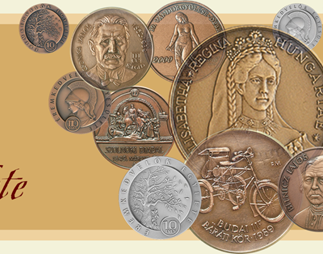 Medal Arts
It is connect ed to  the appearance of coins
Basic materials: copper, bronze precious metals(gold, silver)
Production process: by casting or stamping
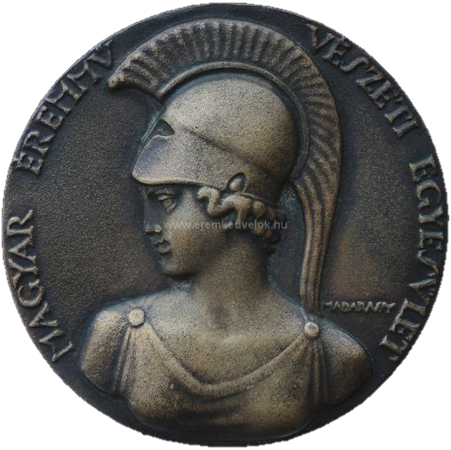 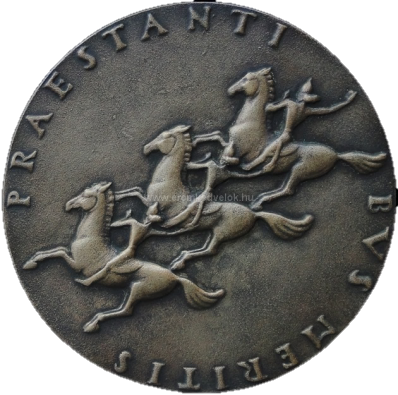 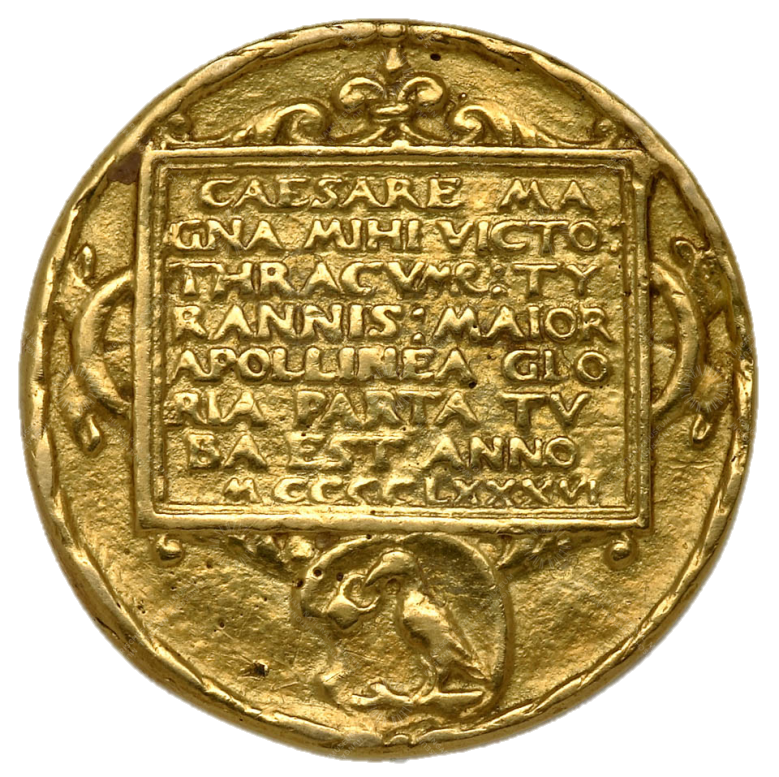 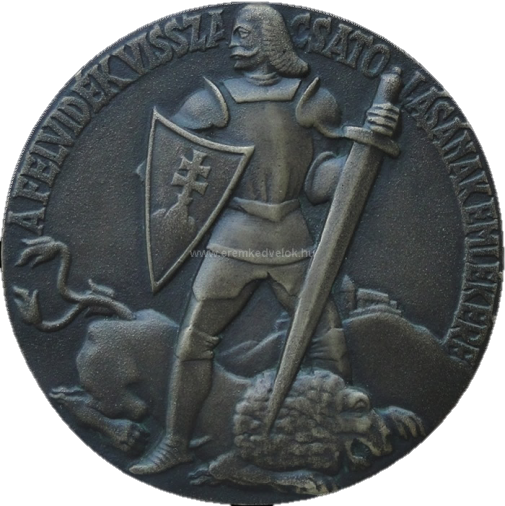 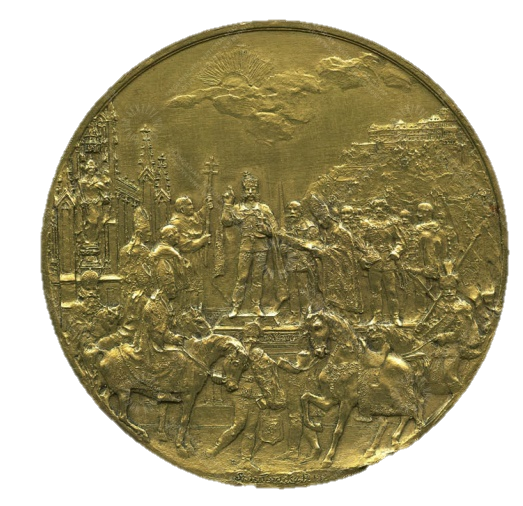 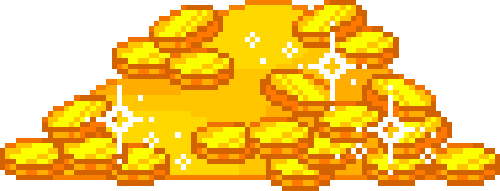 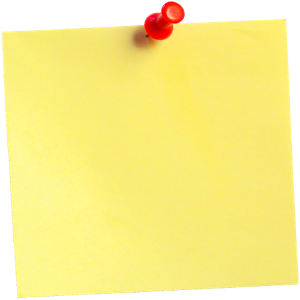 The graphic is made with many duplicated but all of them can we consider as original.
Graphics
Graphic copy is done by printing.
Printing procedures:
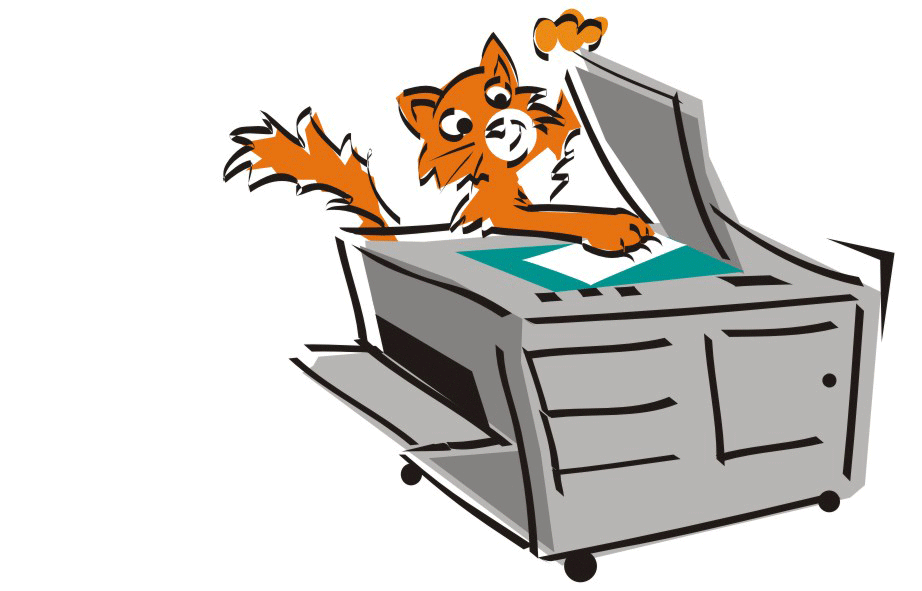 • High Printing
• Deep Printing
• Flat Printing
• Screen Printing
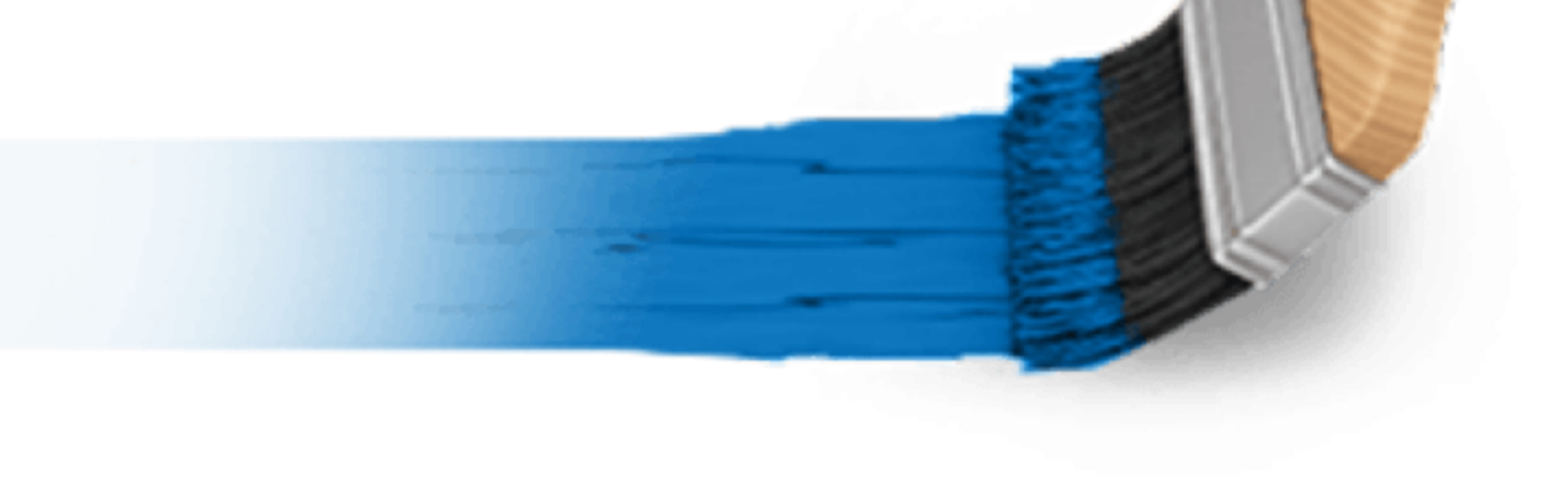 Painting
Produces artistic composition from plane colors, lines.
Painting can be:
figuratív 
nonfiguratív
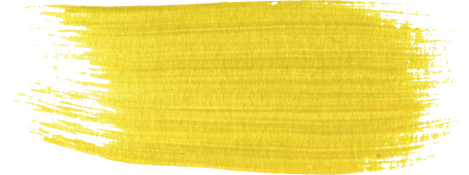 Type:
Watercolor
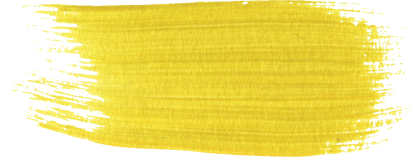 Tempera
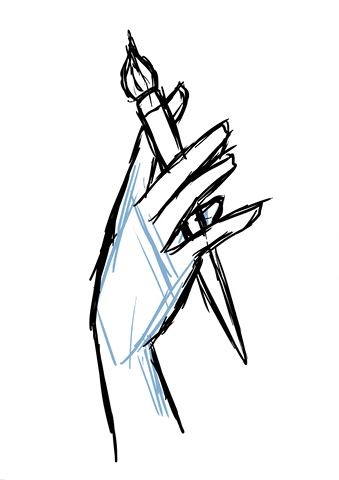 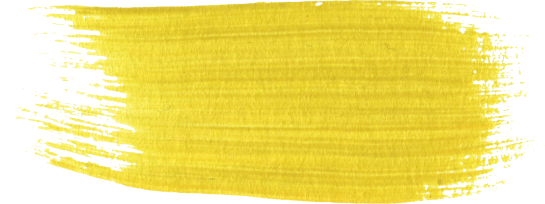 Oil painting
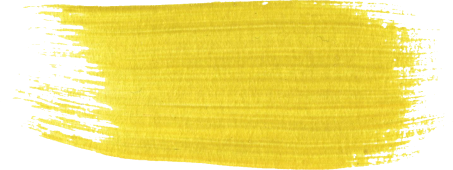 Mosaic
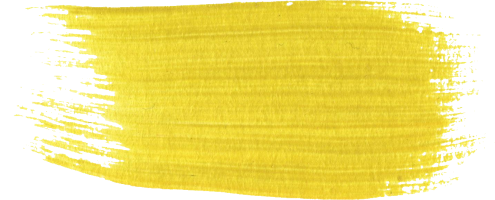 Enamel
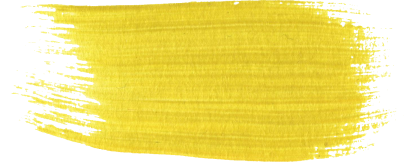 Fresco
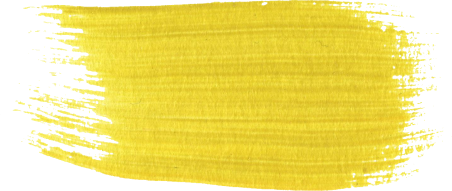 Gouache
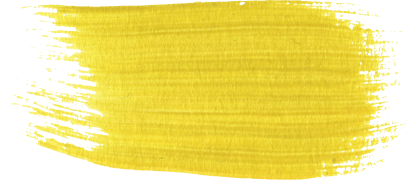 Textile
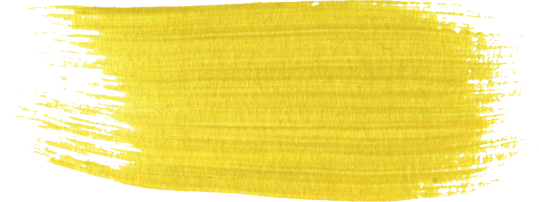 Glass Painting
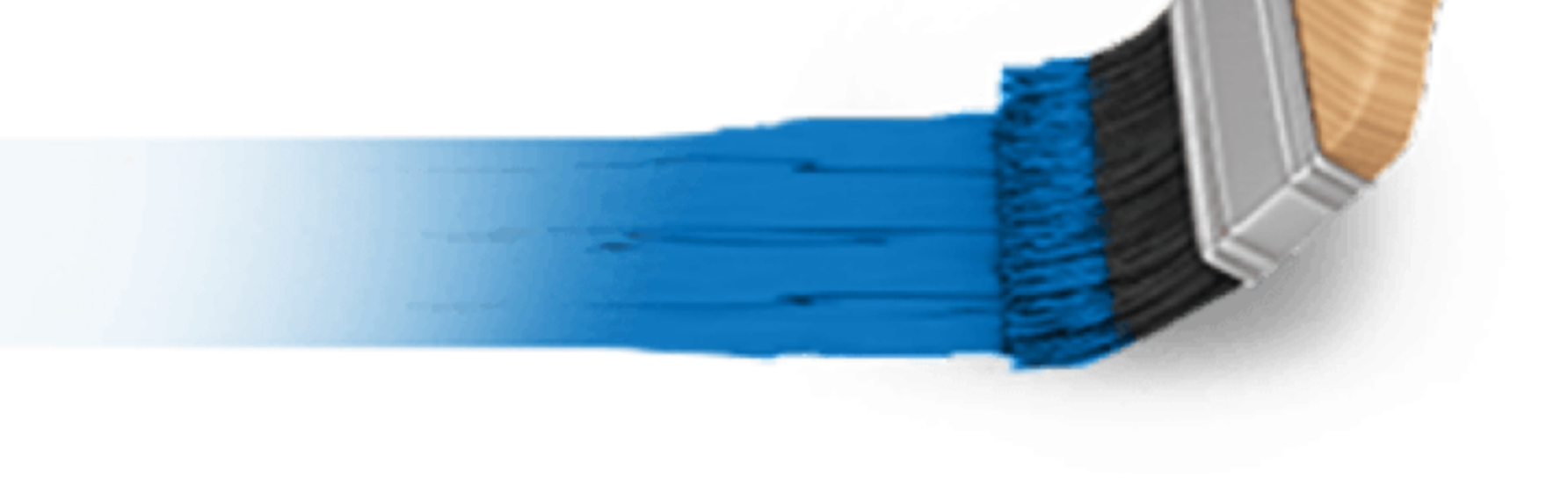 Famous hungarian paintings:
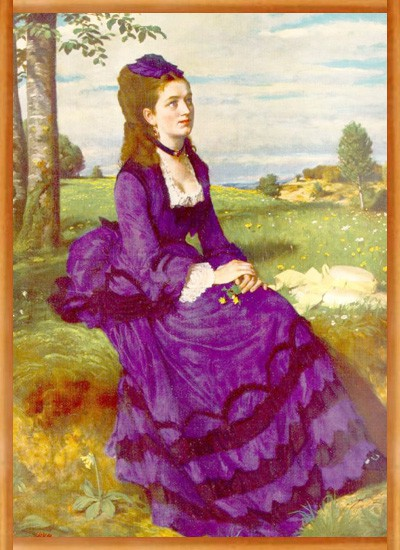 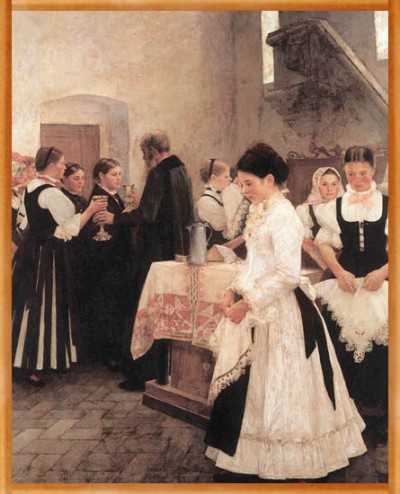 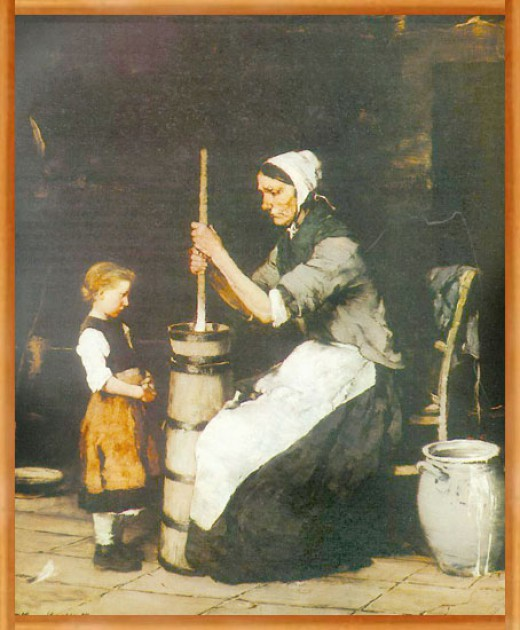 Szinyei Merse Pál
Woman in Lilac Dress
Munkácsy Mihály
Making Butter
Csók István
Holy Communion
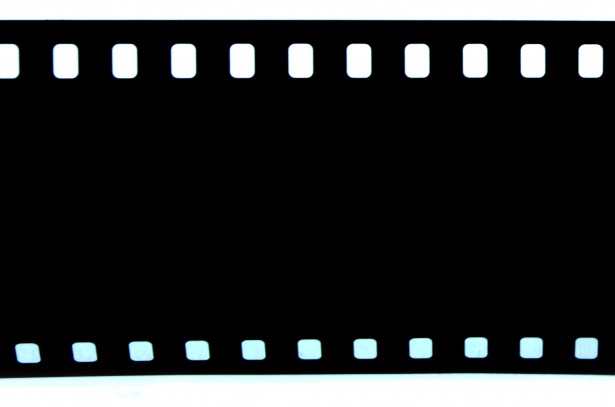 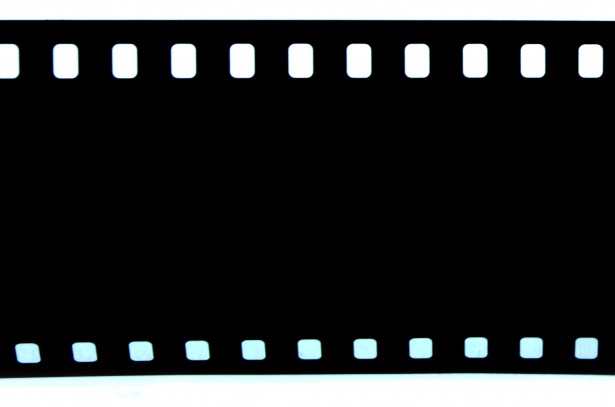 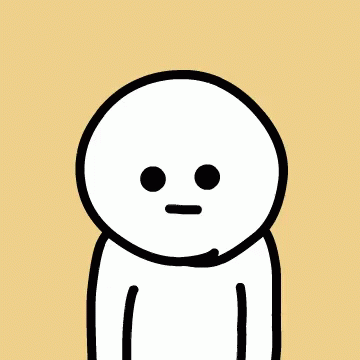 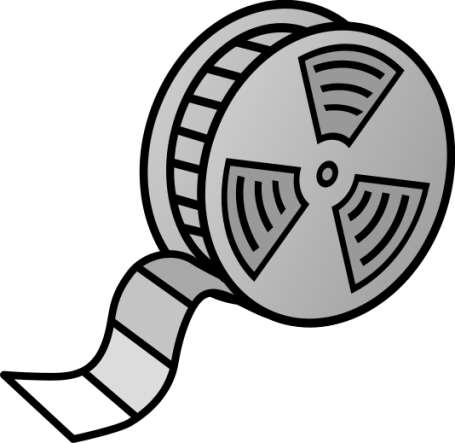 Media Arts
Initially related to photography, film, video used for fine arts purposes.
Later works of art produced on the computer were published (eg graphics, animation, simulation)
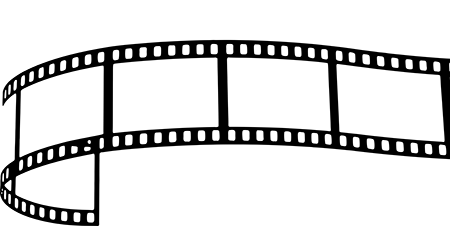 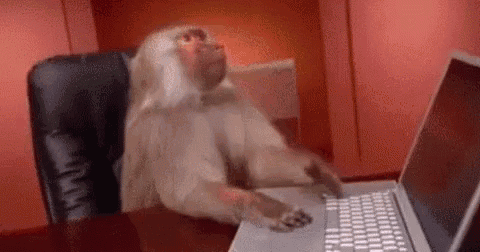 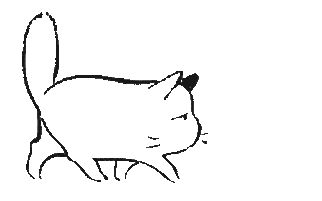 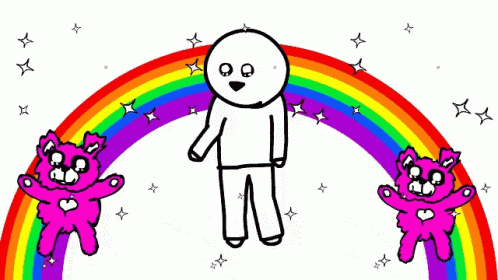 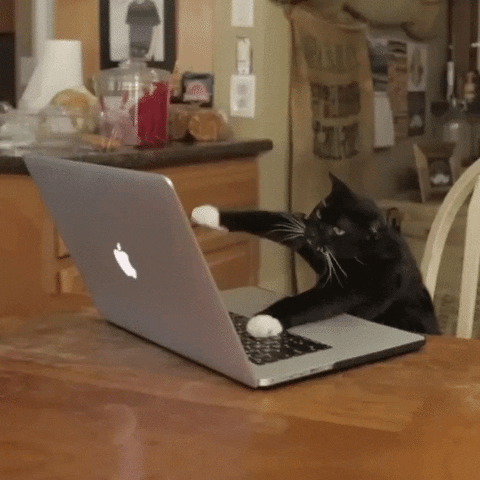 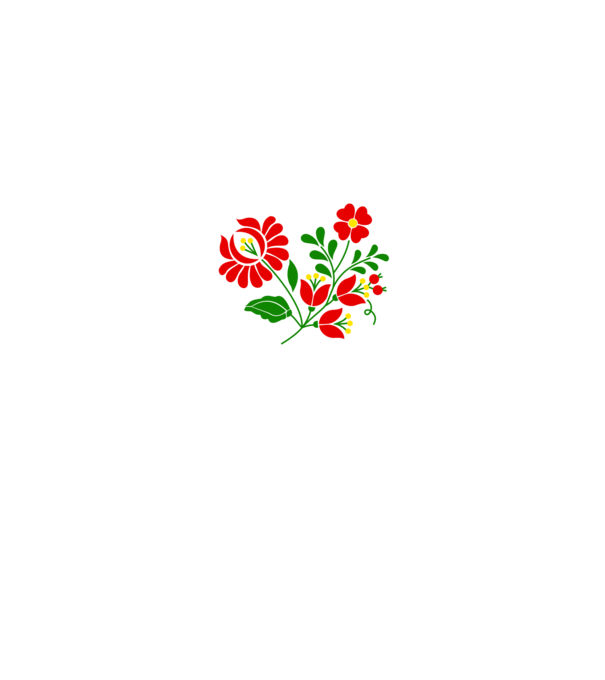 Related branches
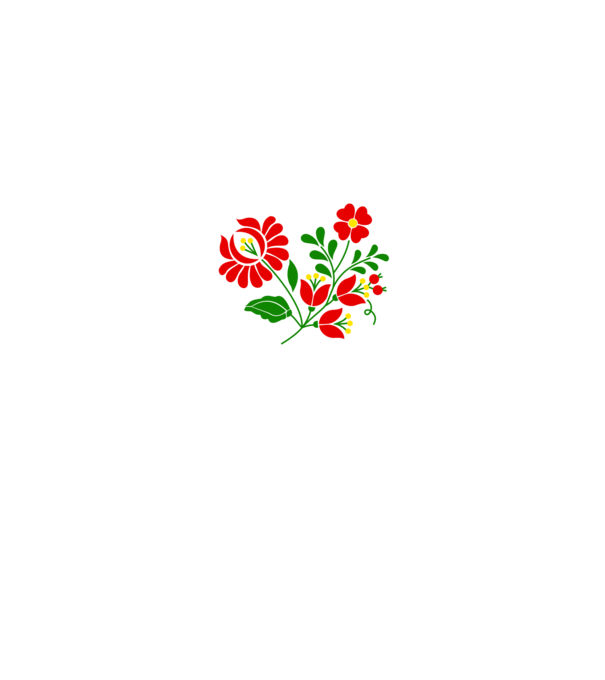 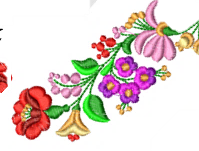 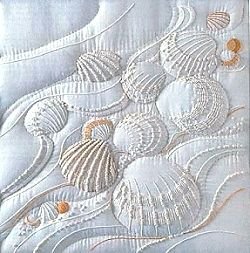 Textile art
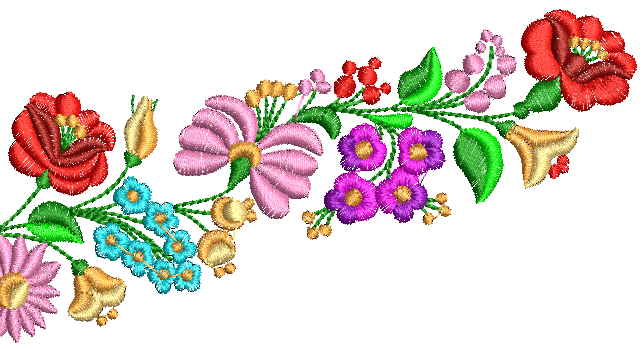 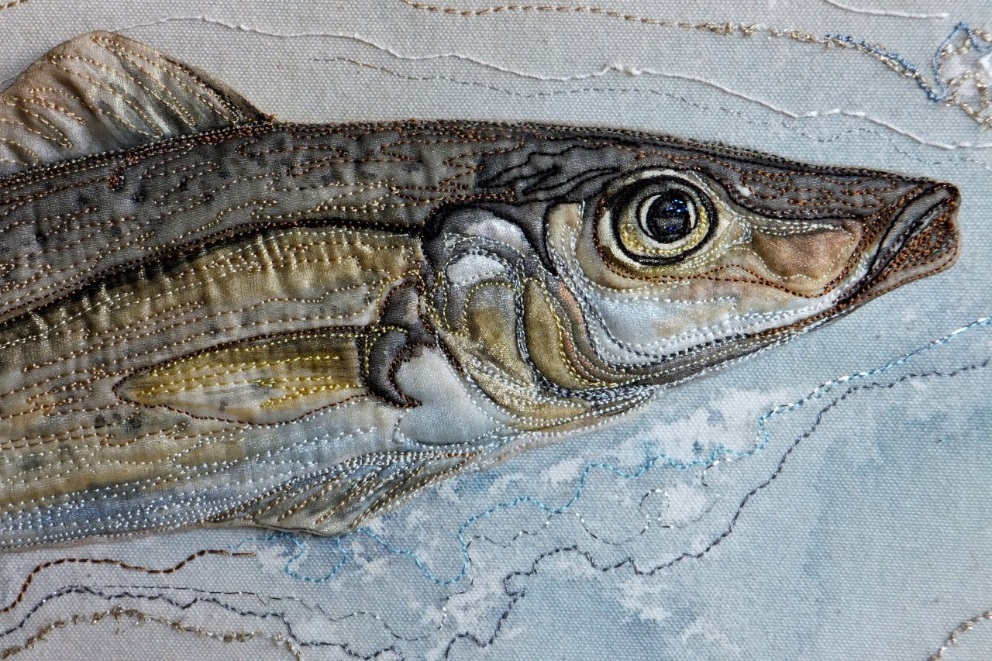 Textile manufacturing was a household activity.
Textile art is based on it.
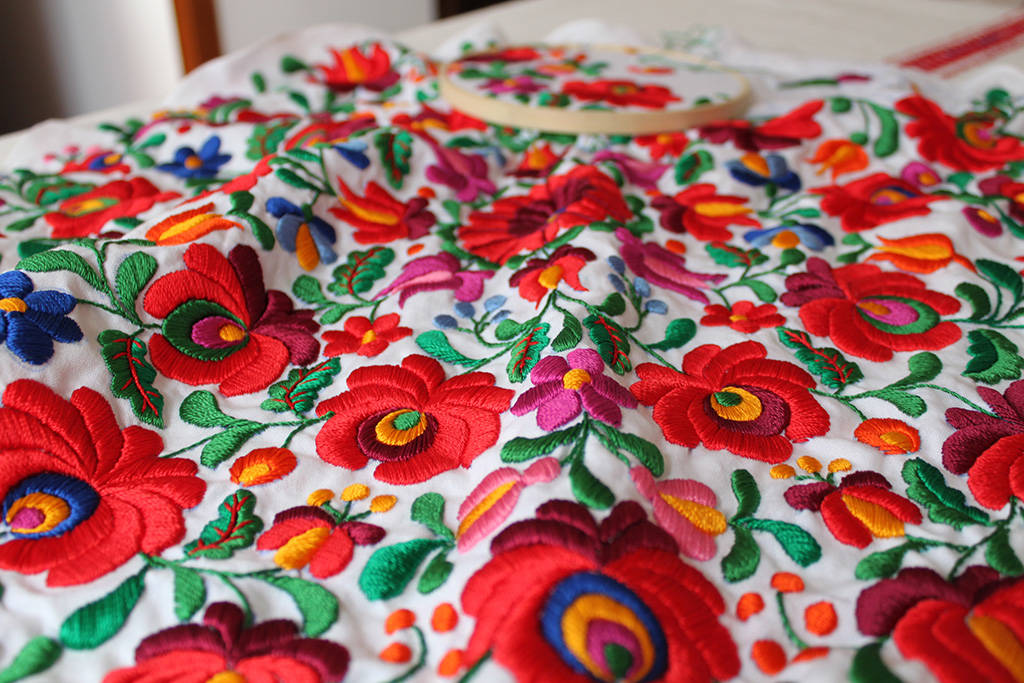 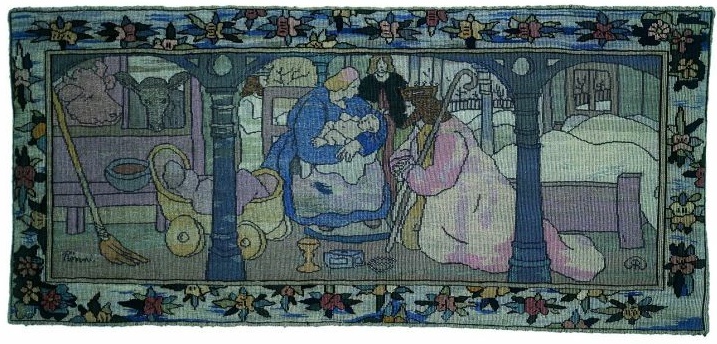 Film Arts
The most popular art and entertainment medium Both recording and playback are done by technical means.  It can capture space, 
movement, and temporal change in its own
 reality and then return it to the viewer.
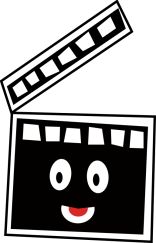 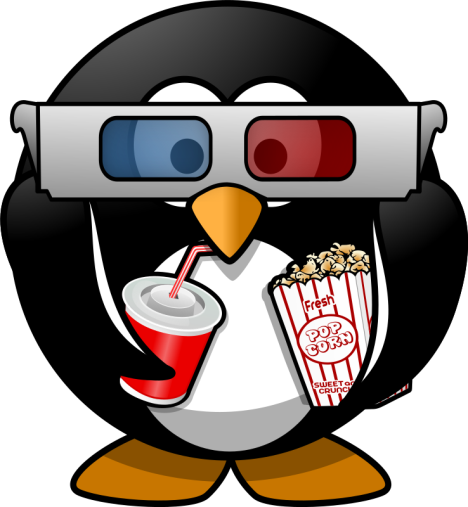 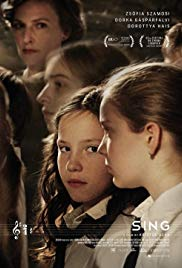 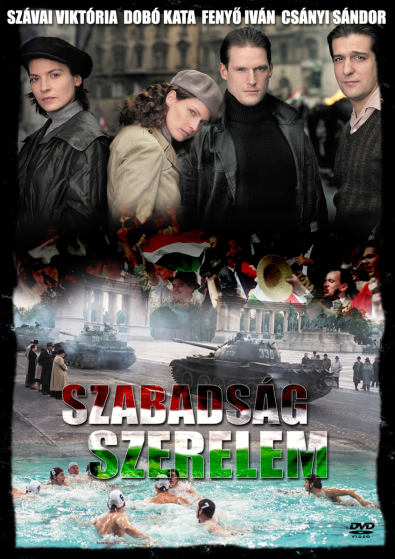 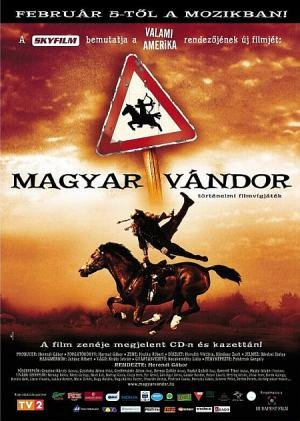 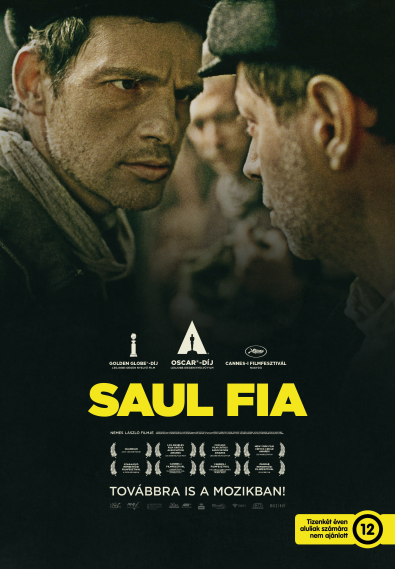 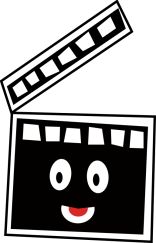 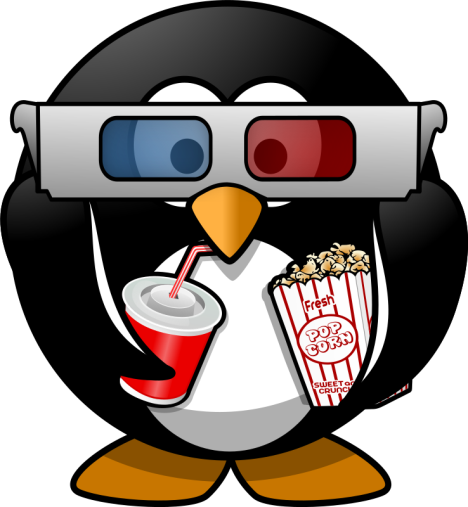 Theatre Arts
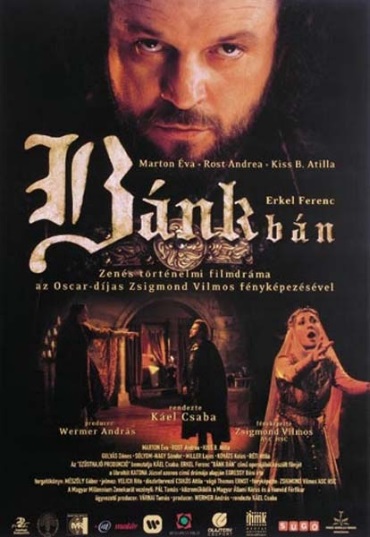 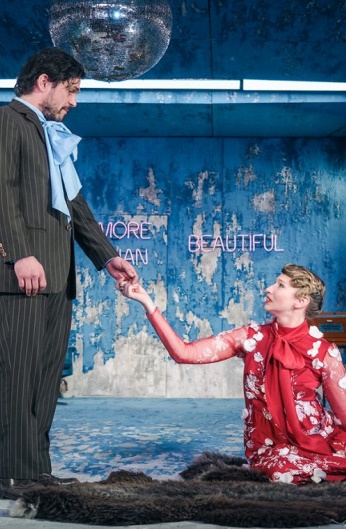 A branch of the performing arts where stories are presented to the audience through drama, speech, gestures, sound effects and visuals.
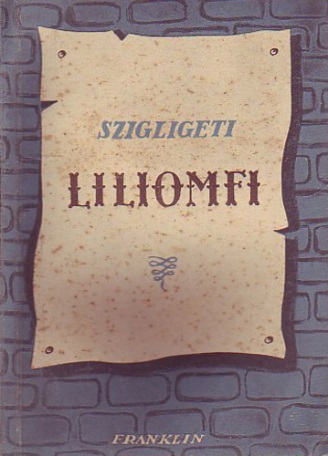 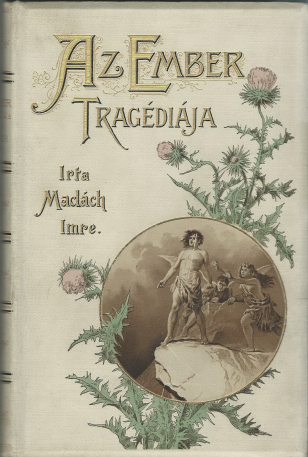 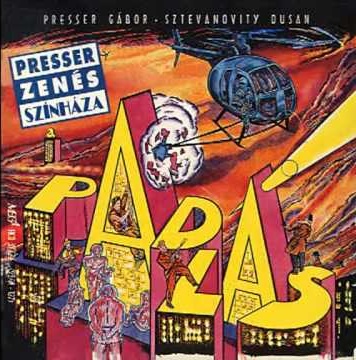 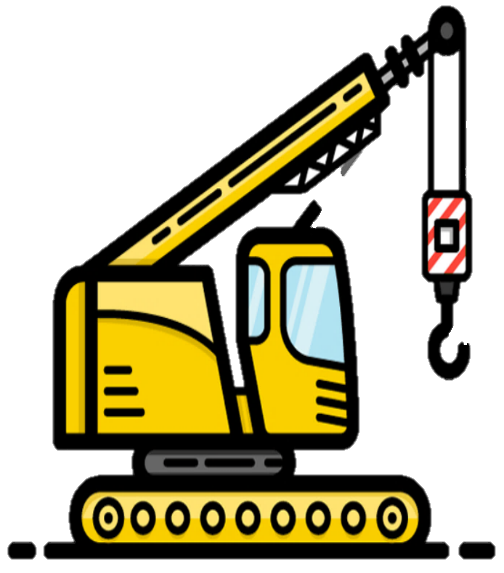 Fishermen's Bastion
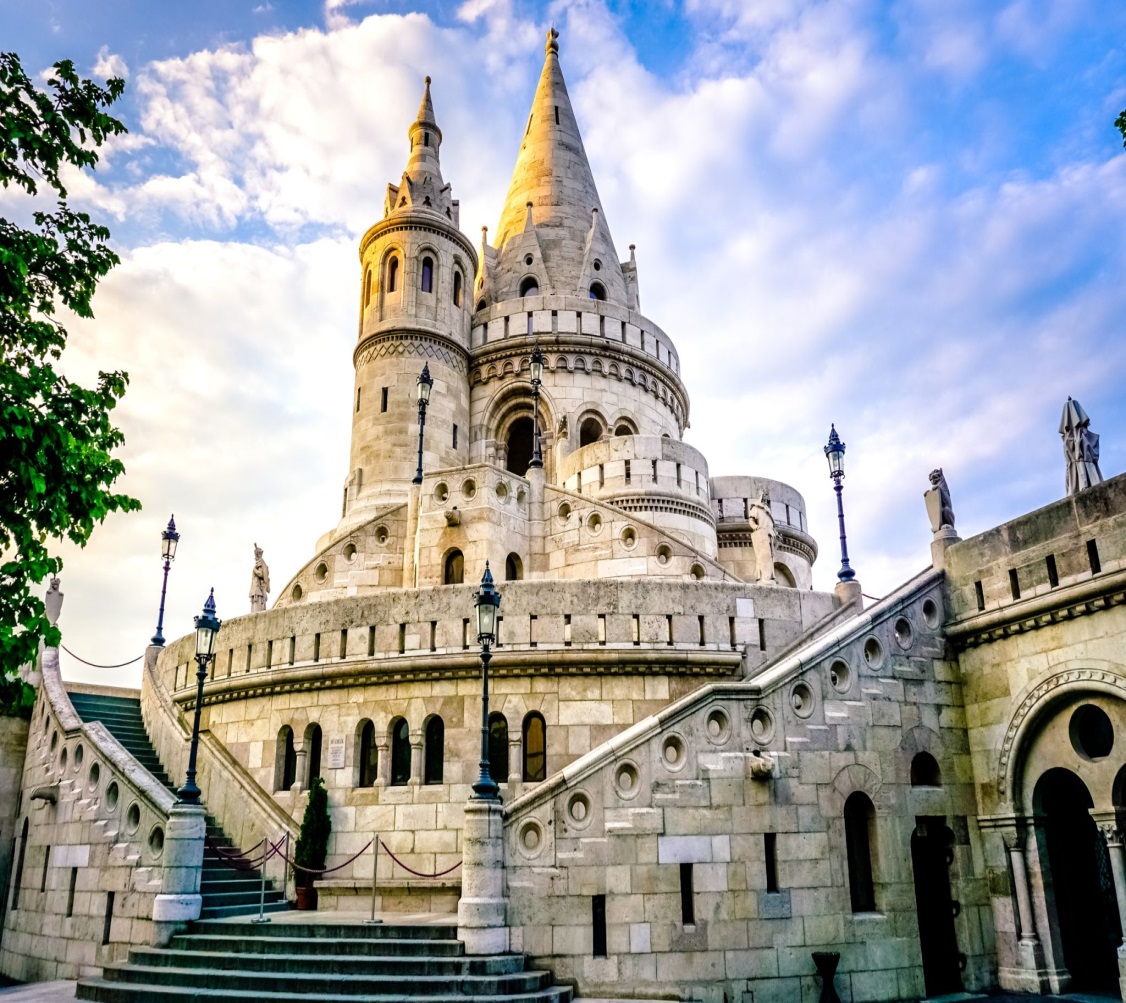 Building
Matthias Church
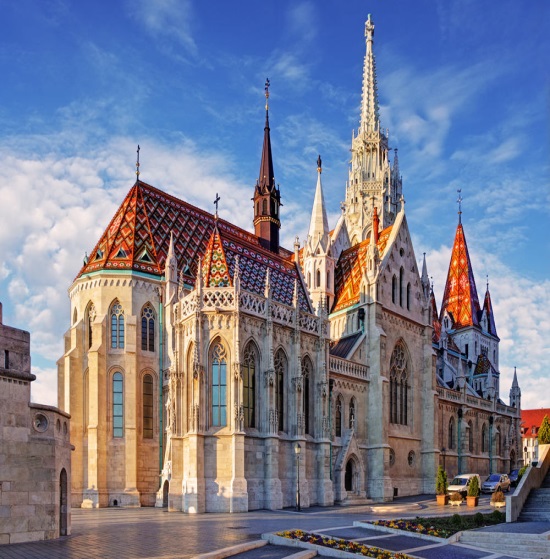 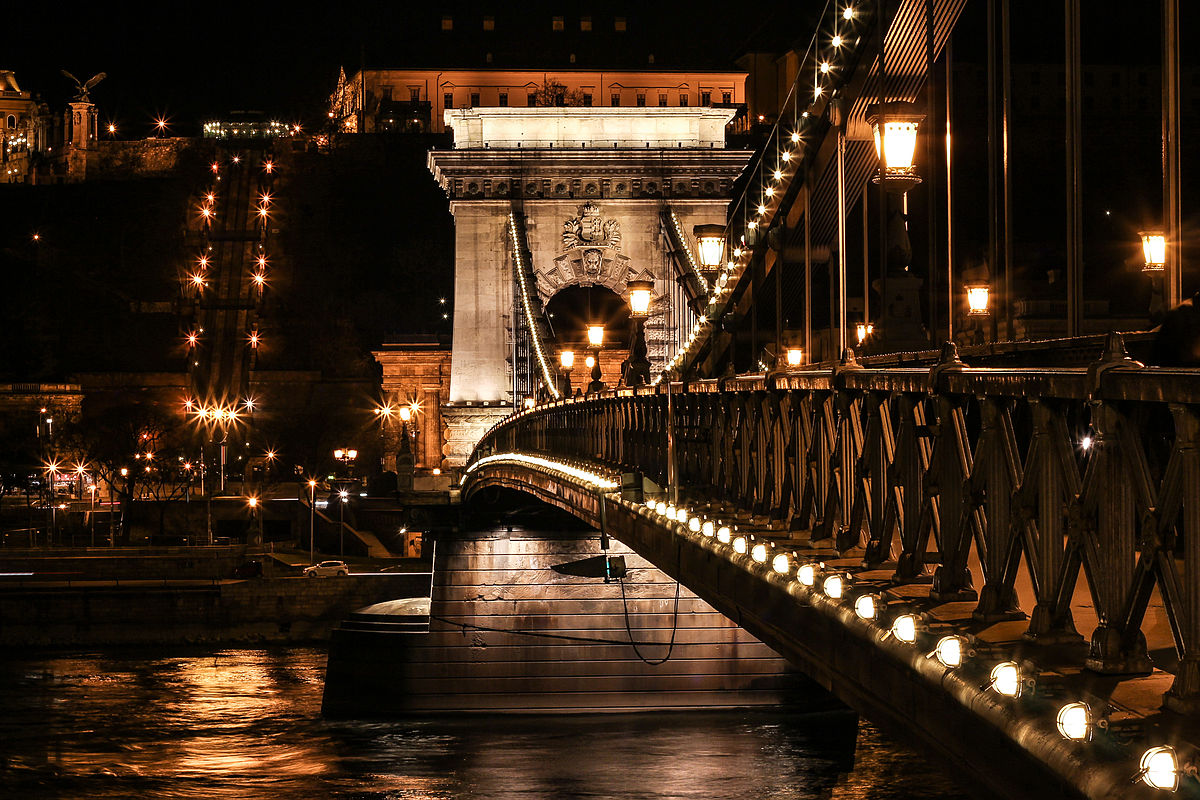 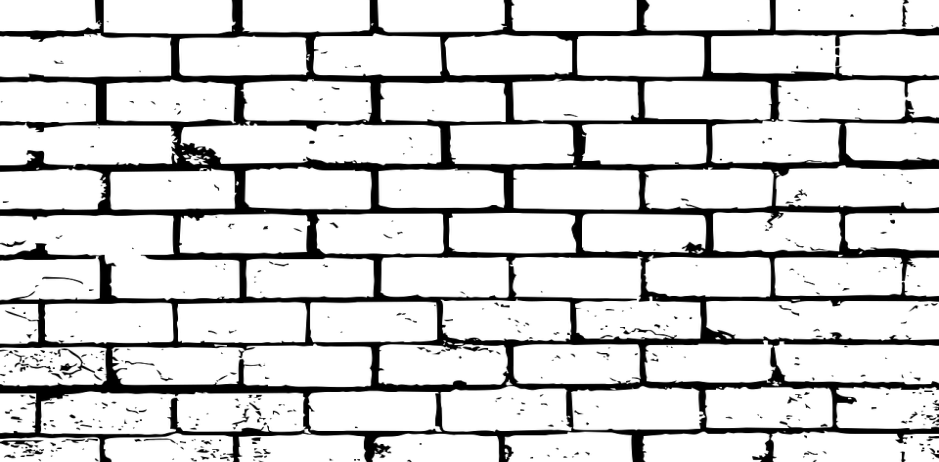 Architecture is the creation of buildings and structures, in a broader sense, of the built environment.
Széchenyi Chain bridge
Abbey 
of Tihany
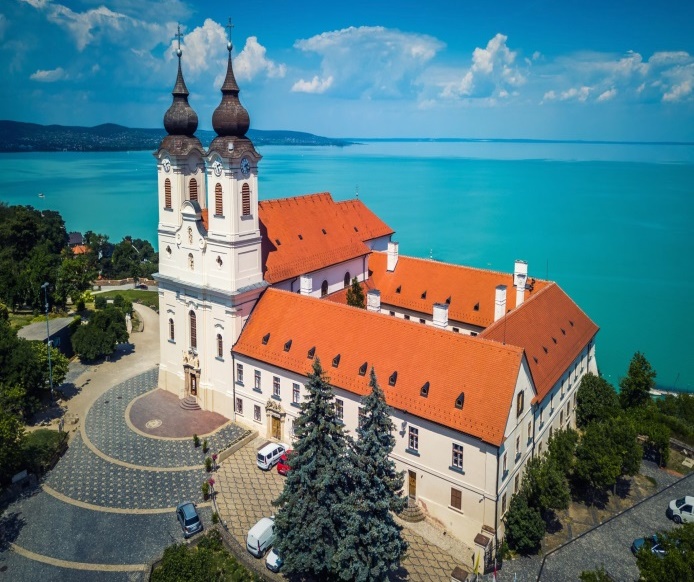 Parliament
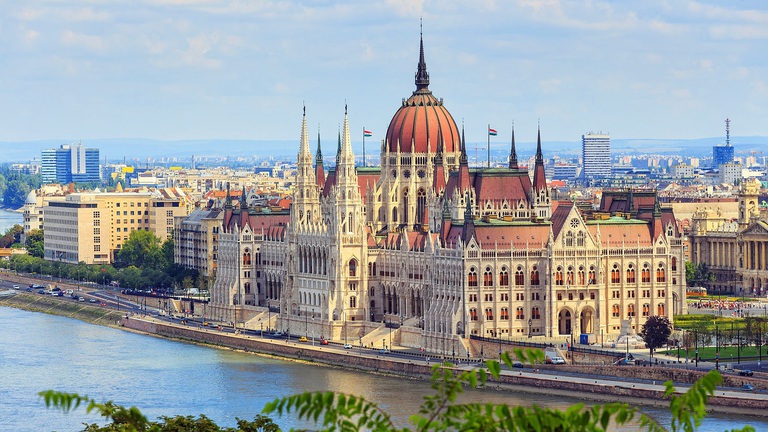 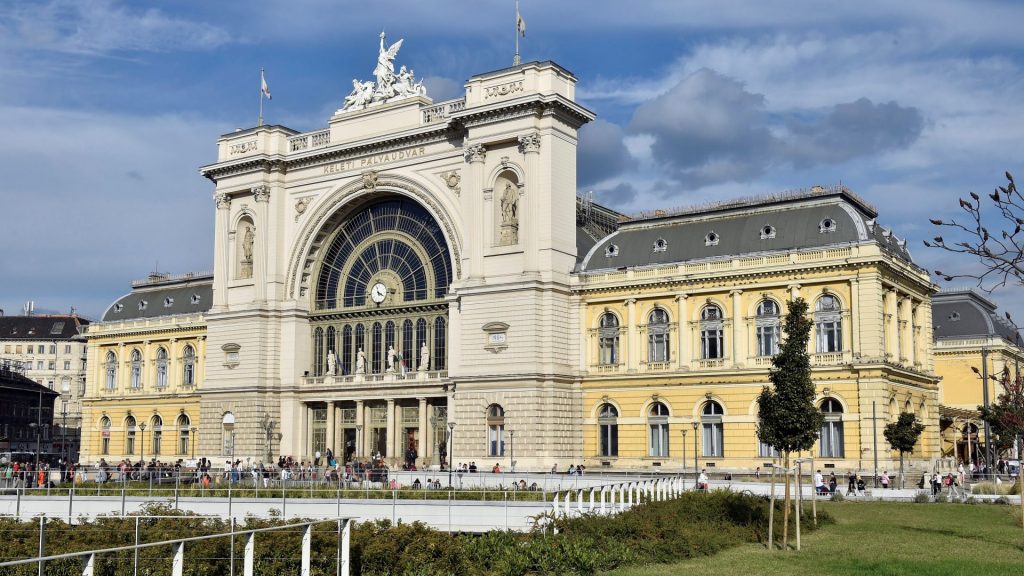 East Train Station
Grassalkovich Castle
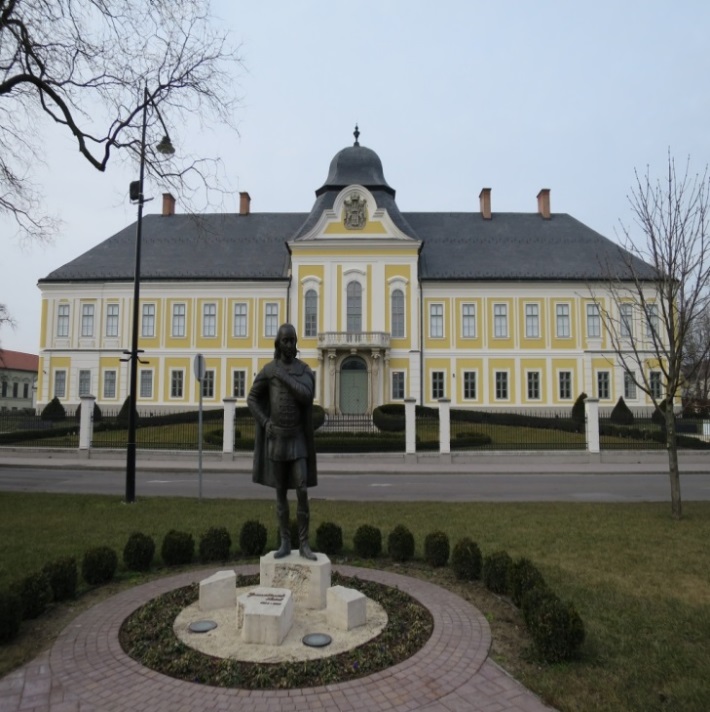 Photography
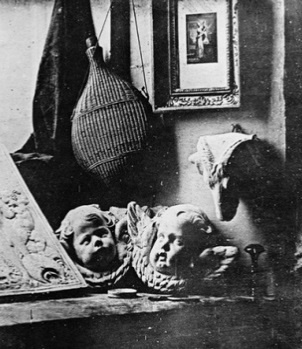 Photography is the recording of light-conveyed visual information by technical means (camera, photosensitive material, etc.).
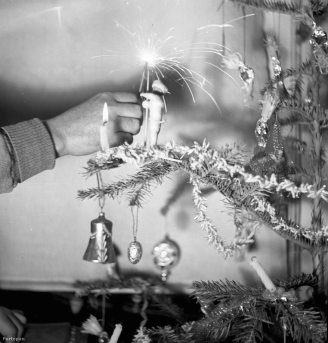 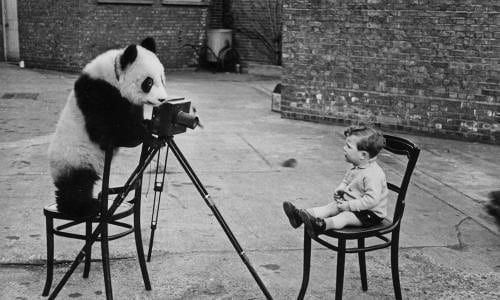 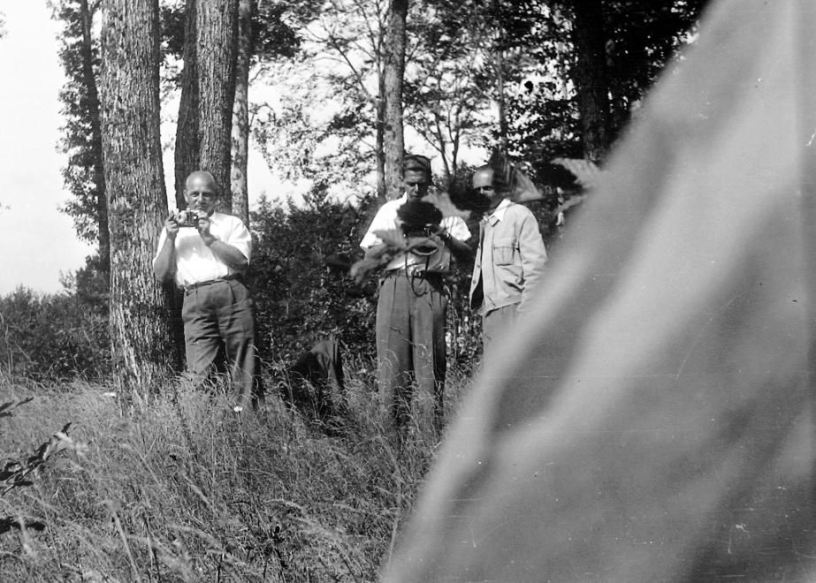 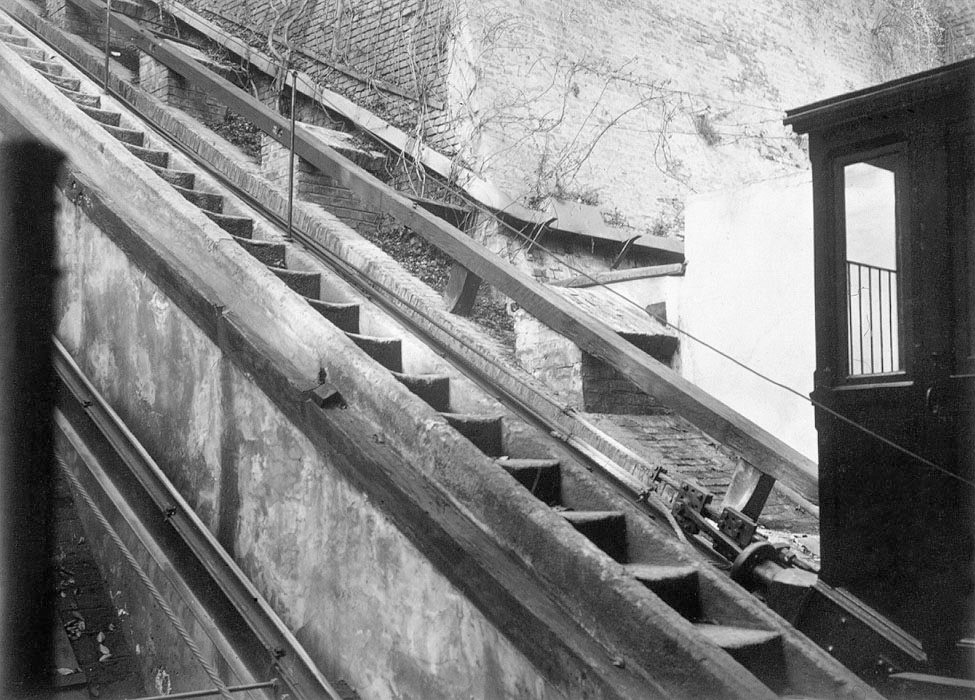 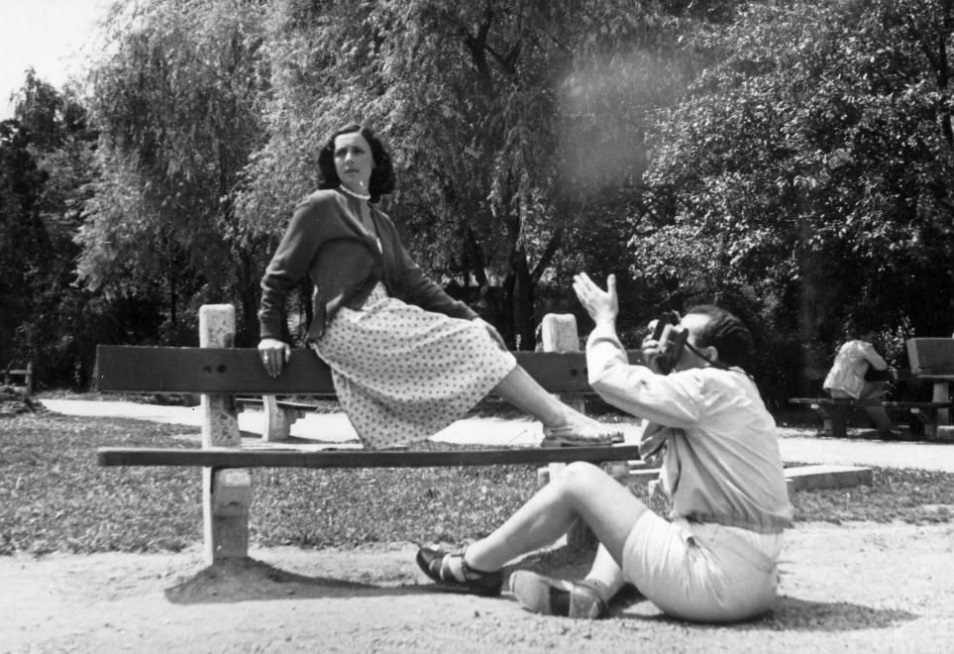 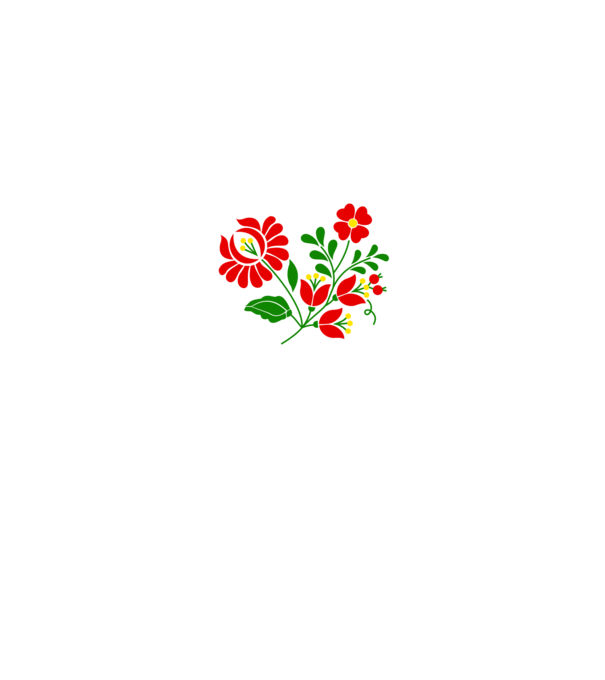 Thanks for your attention!
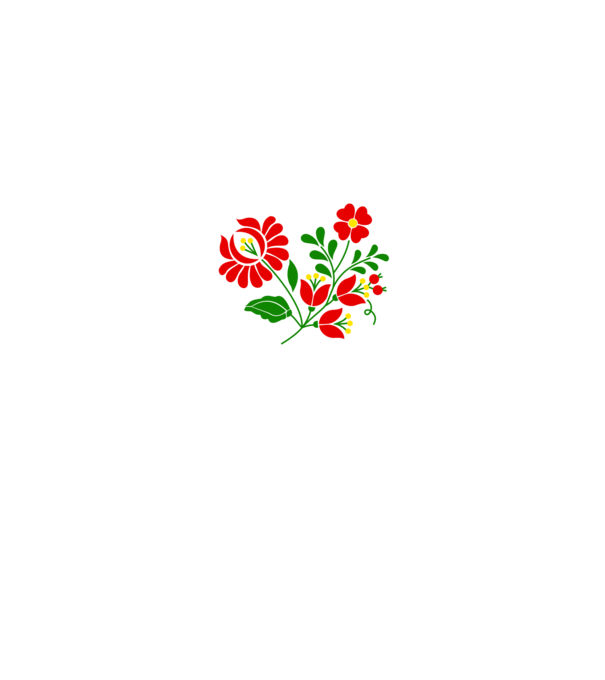